ATAI
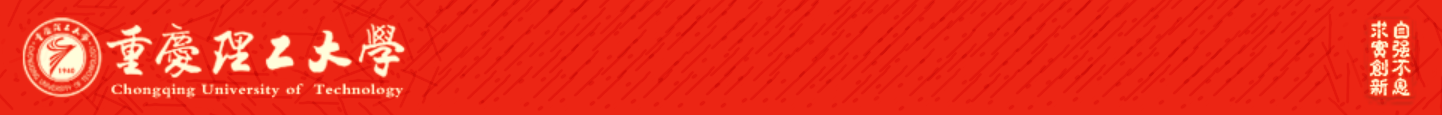 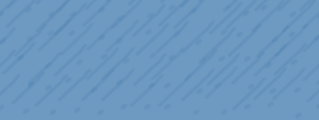 Chongqing University of Technology
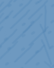 Advanced Technique of Artificial  Intelligence
Chongqing University of Technology
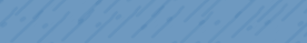 Disentangled Cascaded Graph Convolution Networks for Multi-Behavior
Recommendation
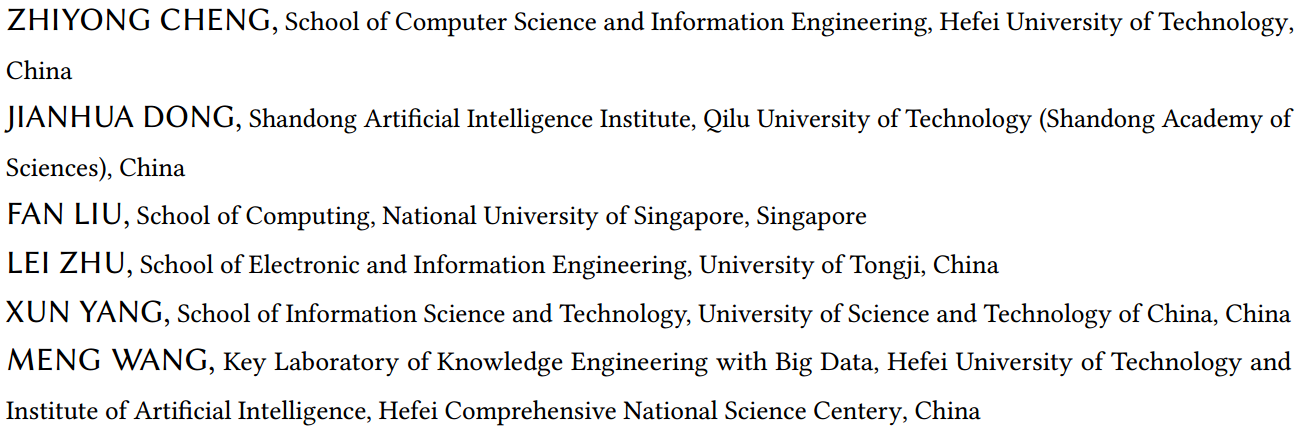 ——  ACM 2024
Code：https://github.com/JianhuaDongCS/Disen-CGCN
2024.7.11 •  ChongQing
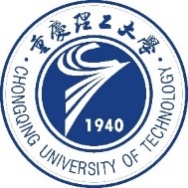 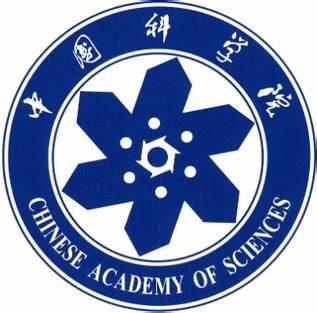 Reported by Peng Shan
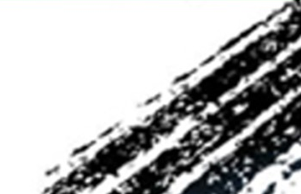 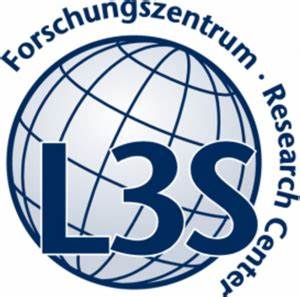 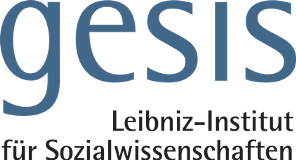 1
Motivation
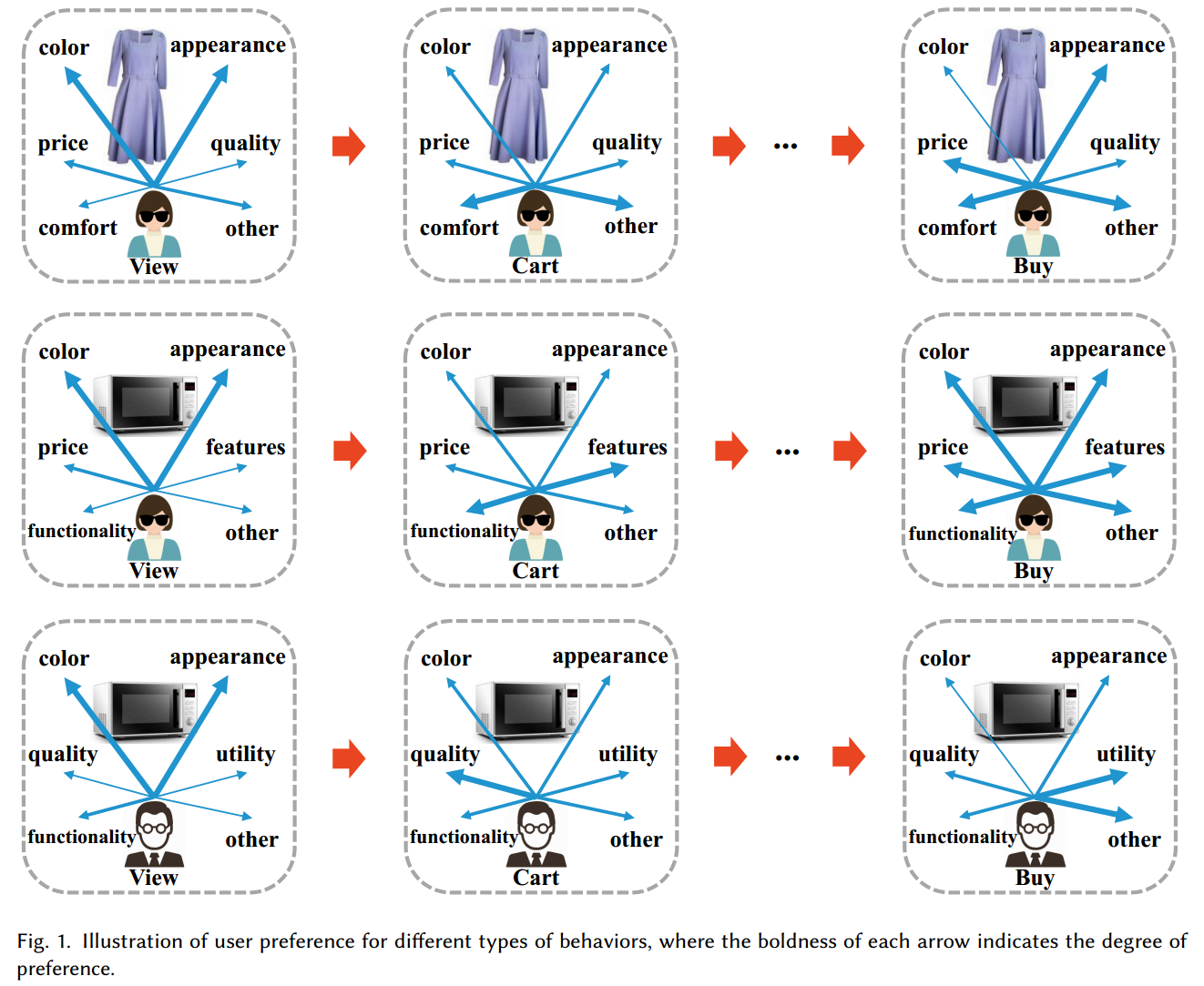 （1）Existing methods fall short in capturing the nuanced preferences users exhibit towards items across different behaviors.

（2）They typically use a shared feature transformation function. However, preference patterns can vary significantly among individuals across different behaviors. A common transformation may not effectively personalize this process for individual users and items.
Method
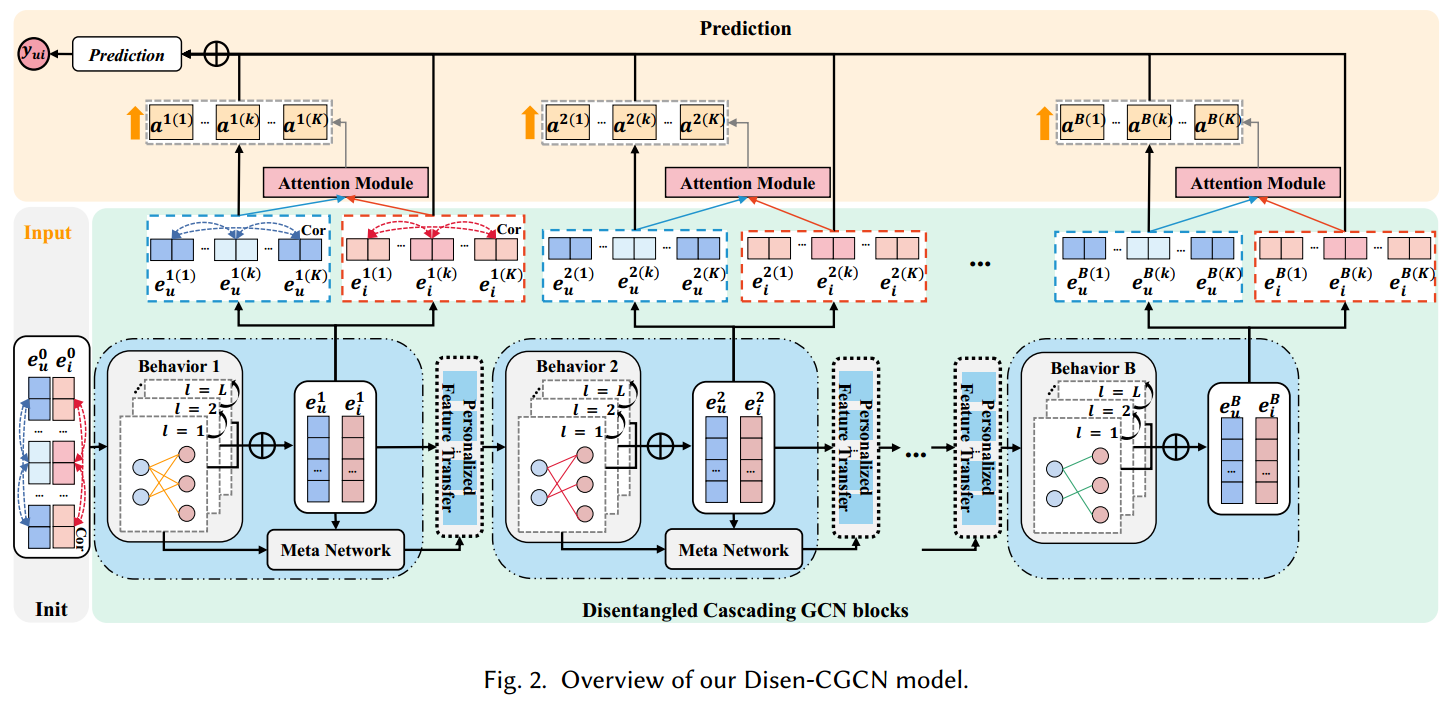 Method
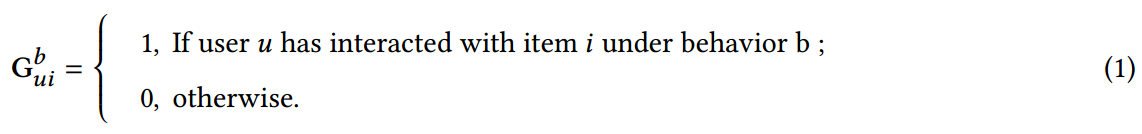 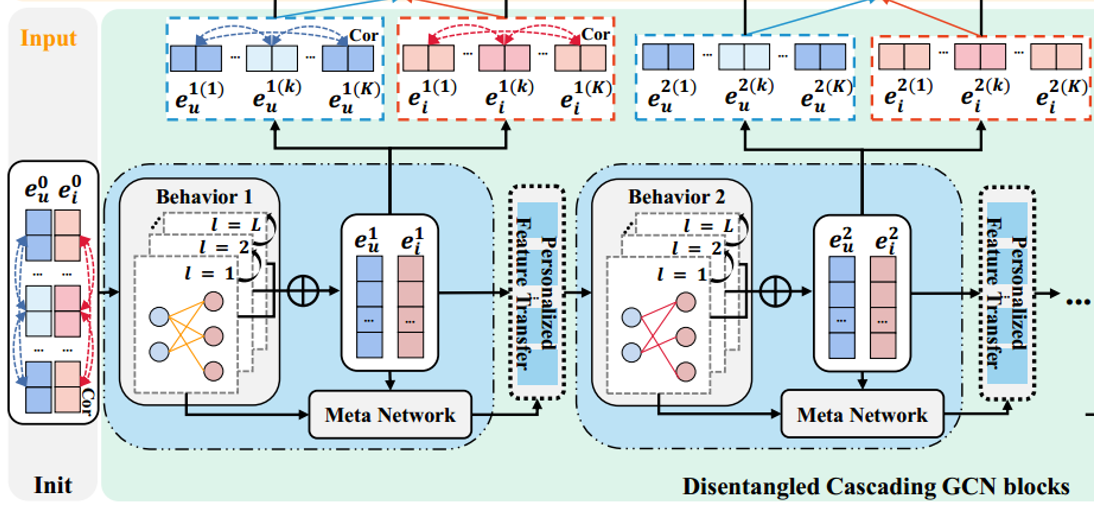 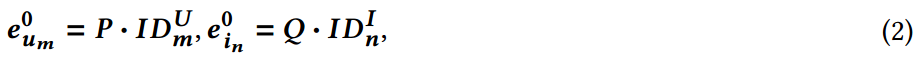 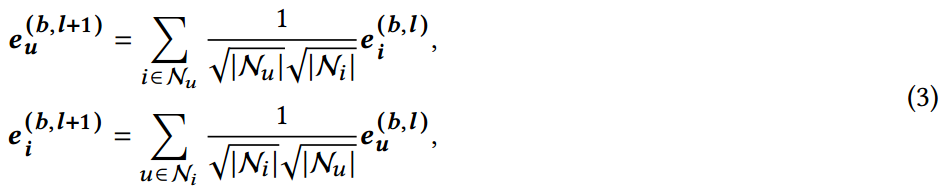 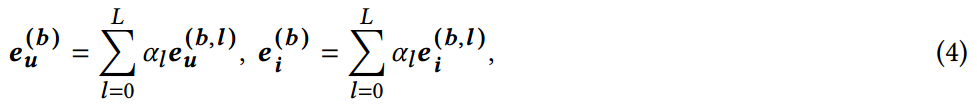 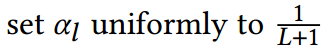 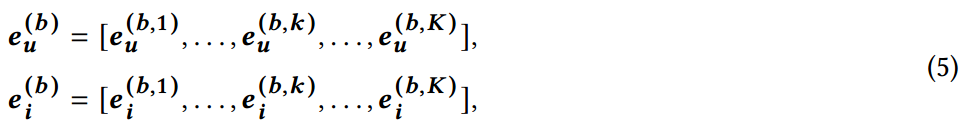 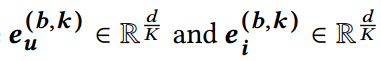 Method
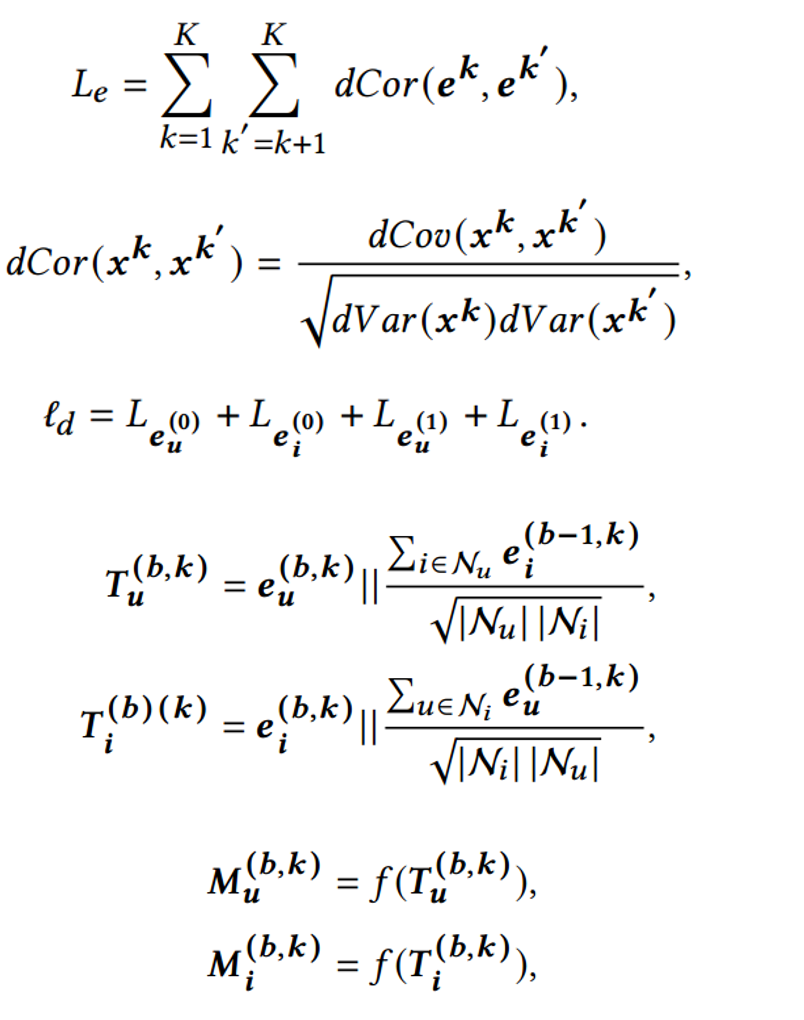 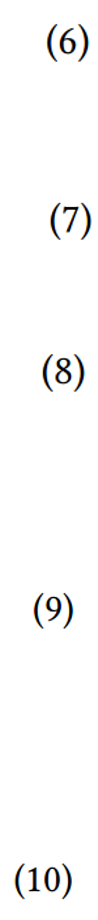 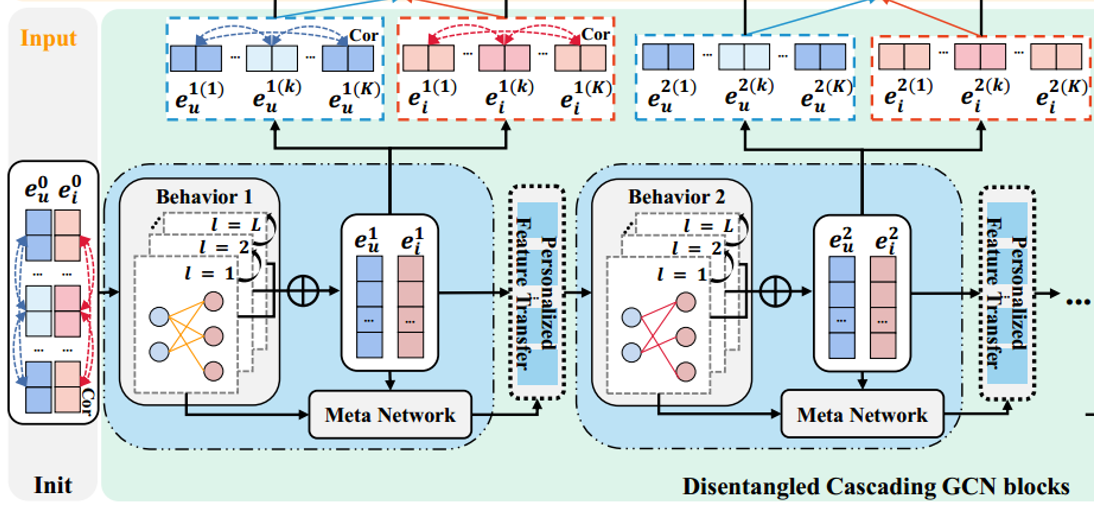 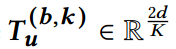 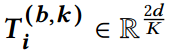 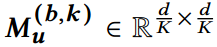 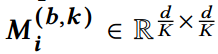 Method
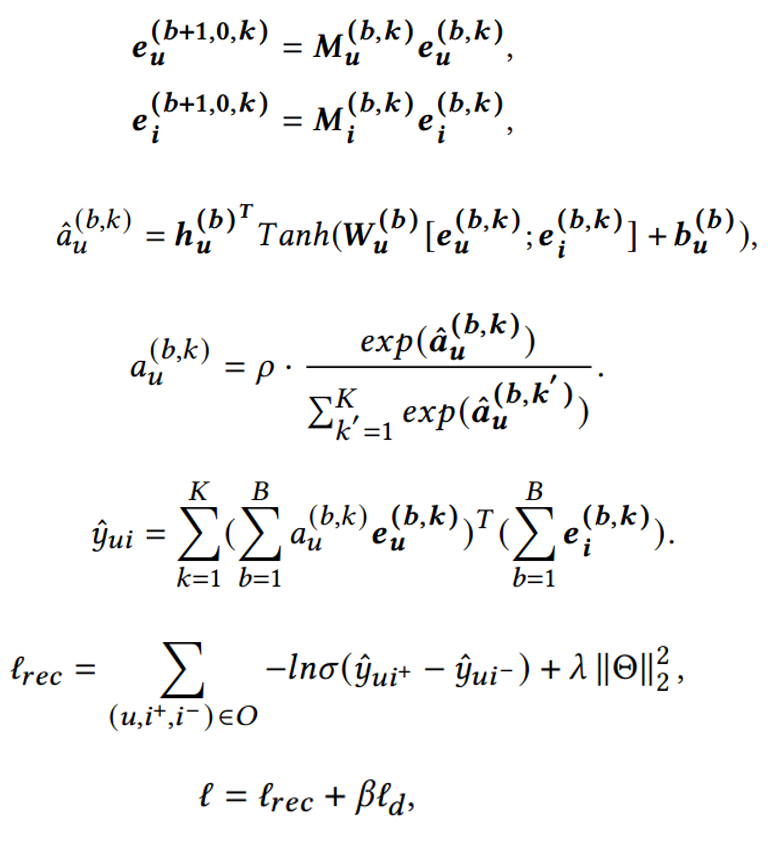 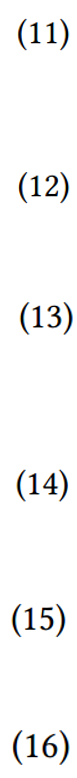 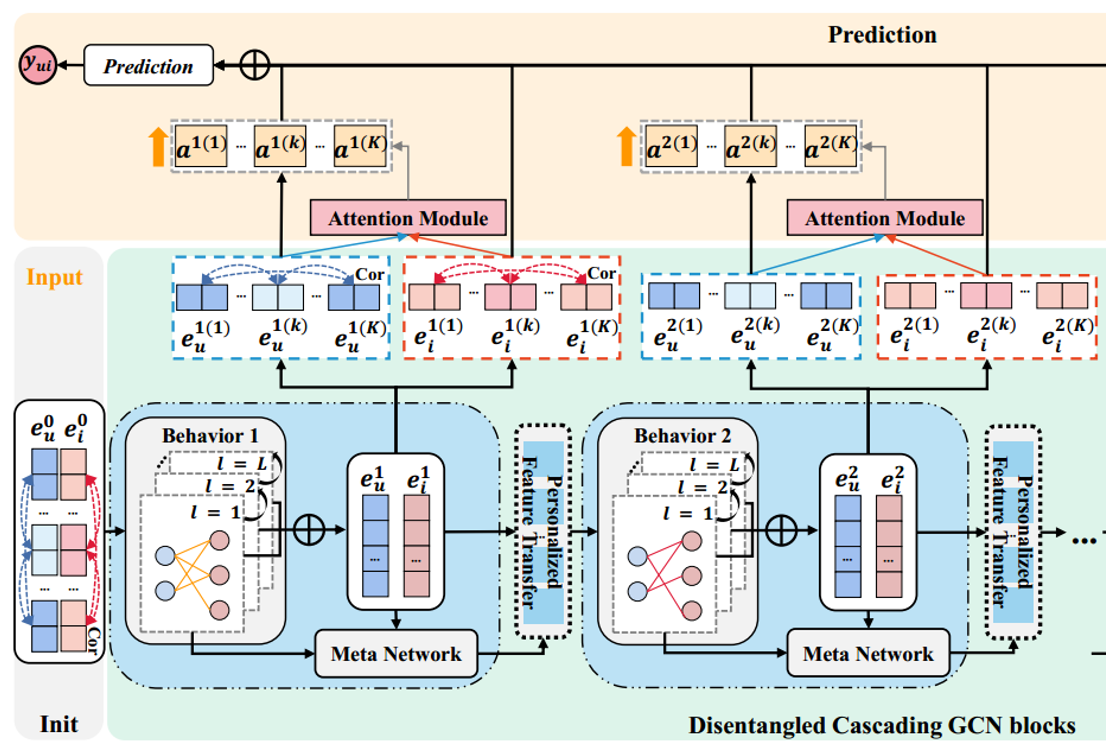 Experiments
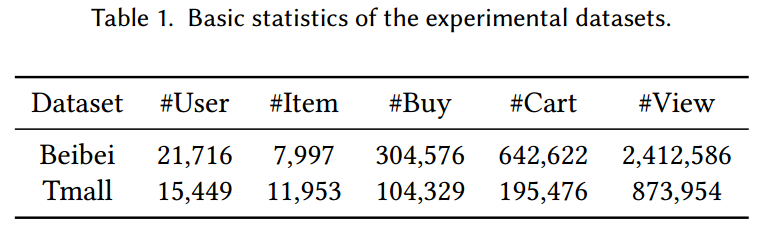 Experiments
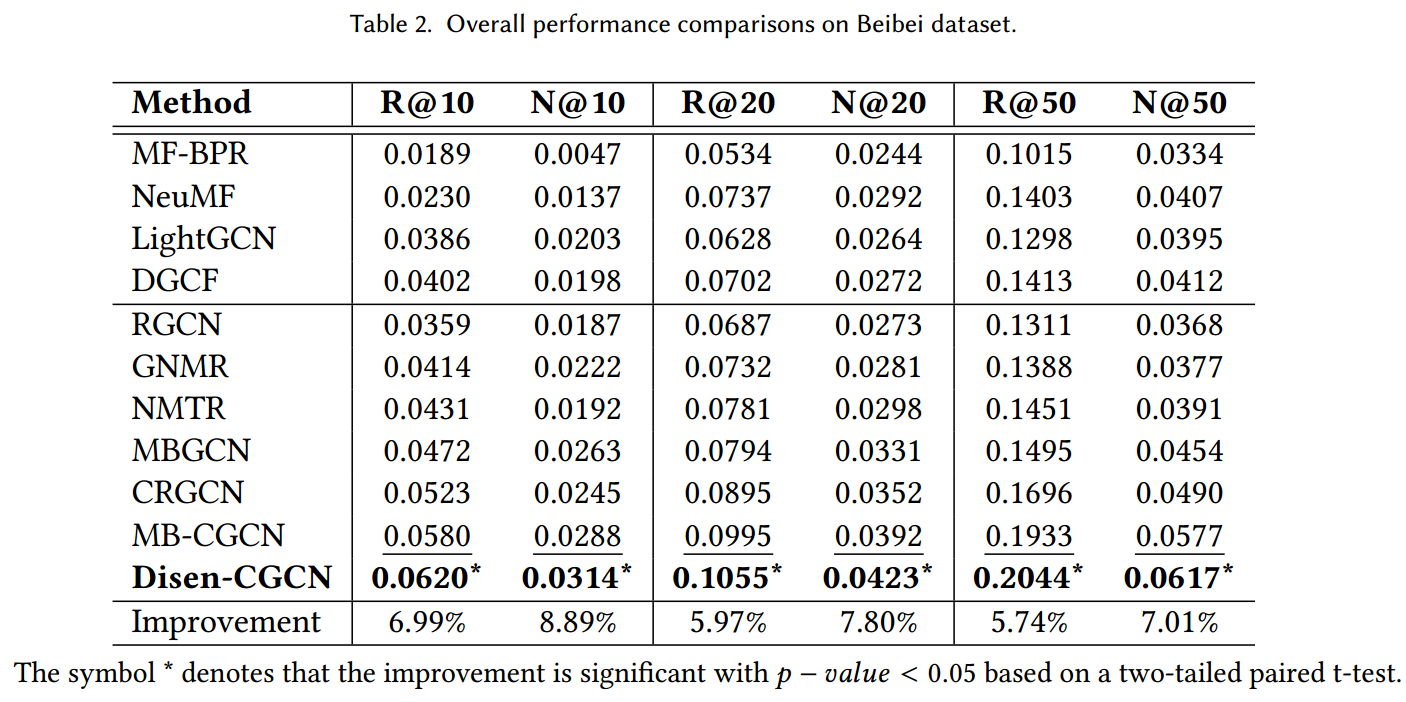 Experiments
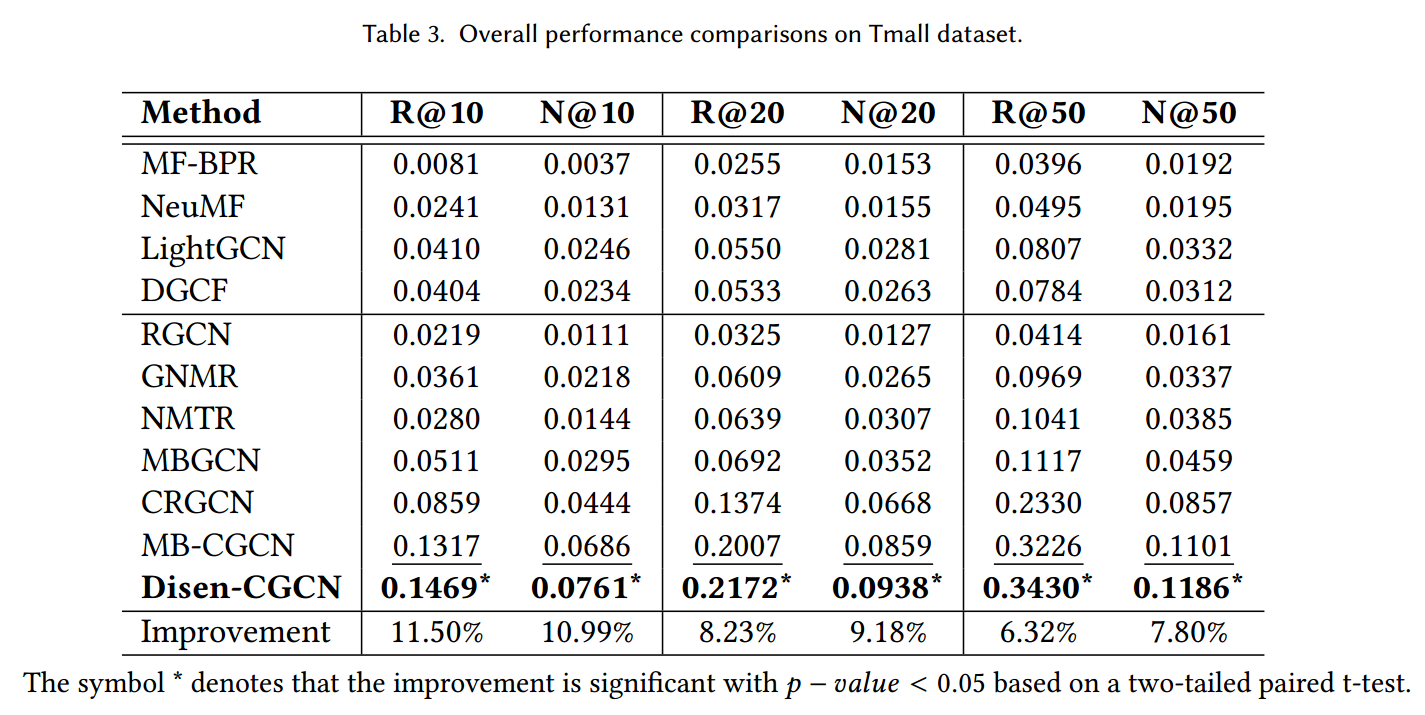 Experiments
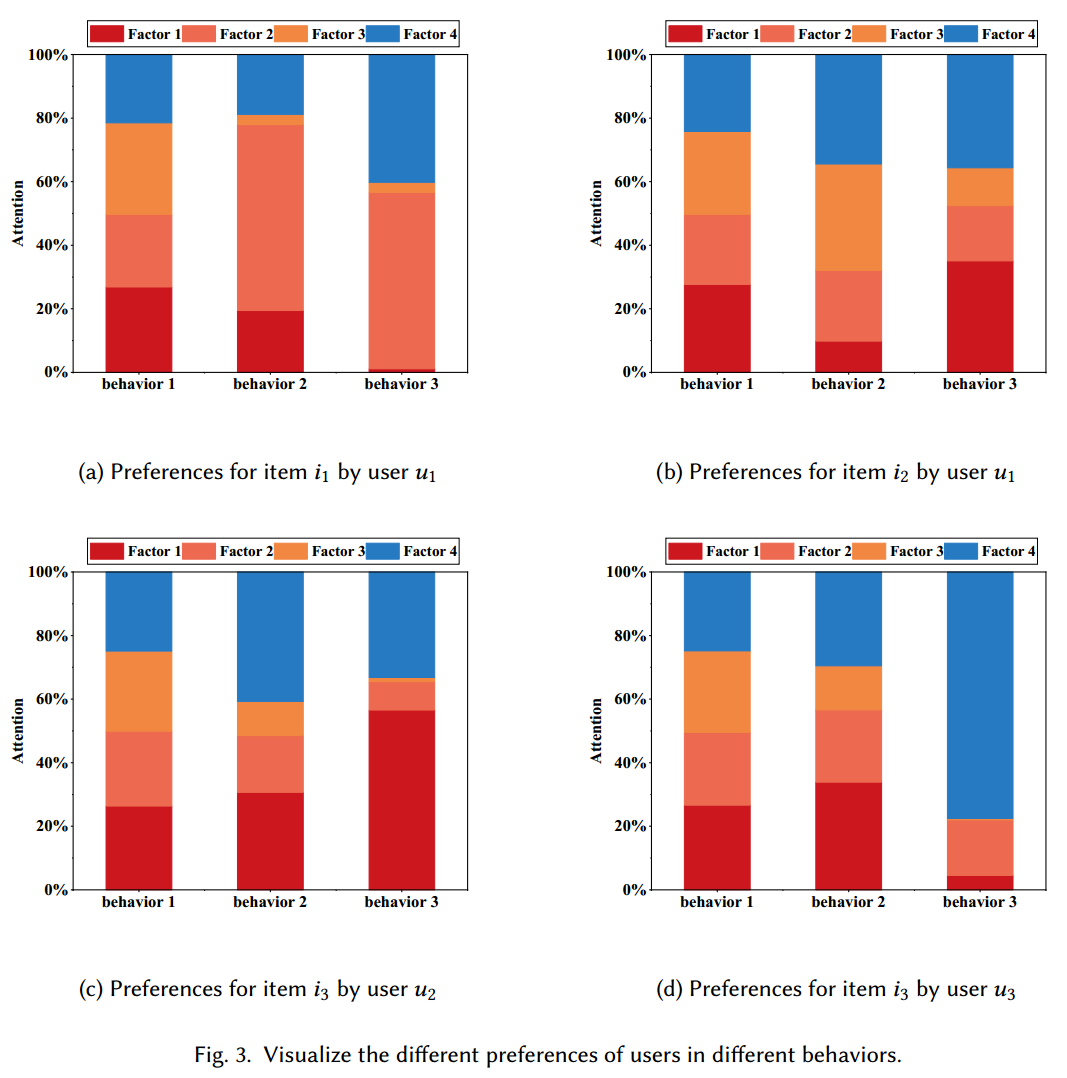 Experiments
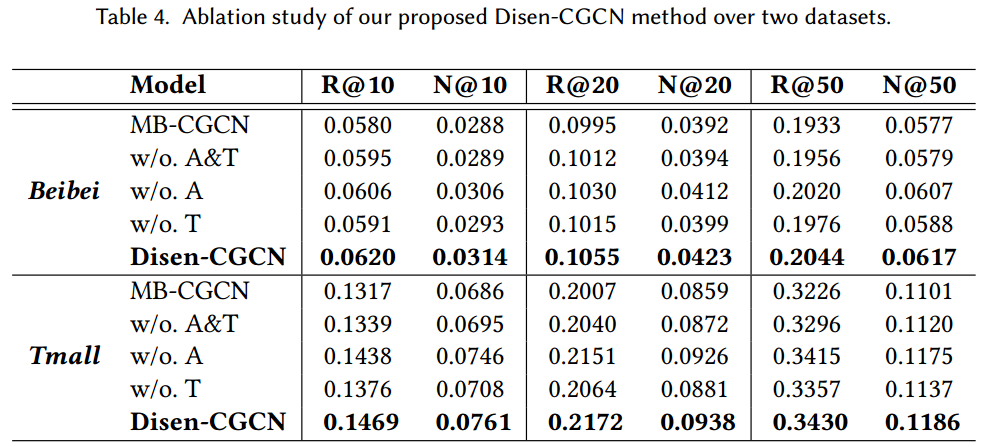 Experiments
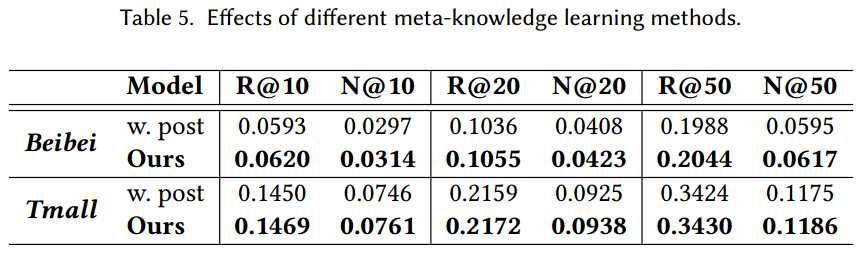 Experiments
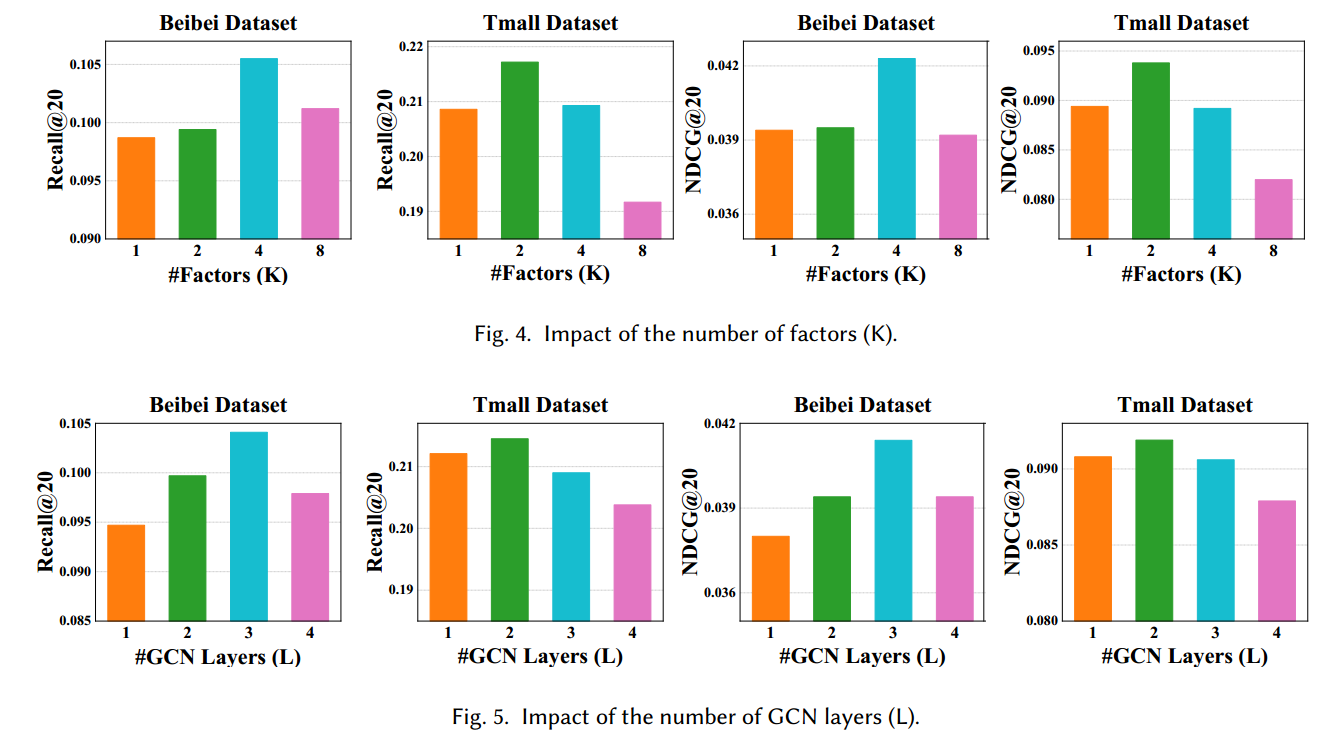 Experiments
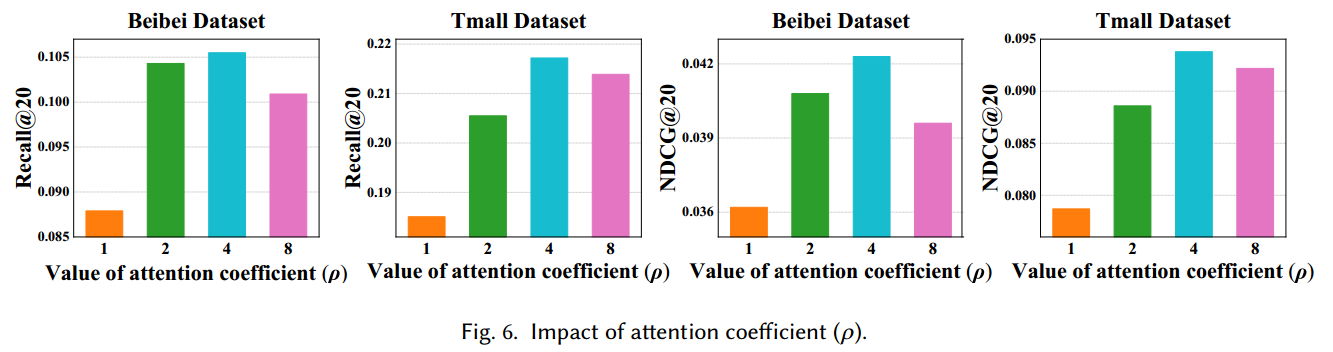 Thanks!